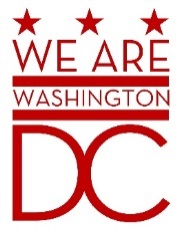 Ward 7: Benning Ridge and Marshall Heights Communities
Muriel Bowser, Mayor
MOCRS Community Walk-throughWard 7: Benning Ridge & Marshall Heights Communities
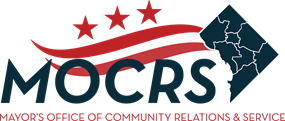 Tuesday, December 14, 2016
3:00 PM – 5:00 PM
Start: Dollar Plus Food Store– 4837 Benning Road, SE
End: Benning Park Recreation Center--- 5100 Southern Avenue SE
1
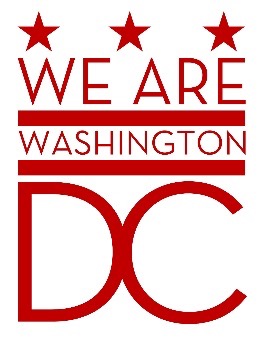 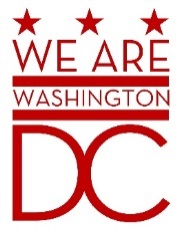 Ward 7: Benning Ridge and Marshall Heights Communities
Muriel Bowser, Mayor
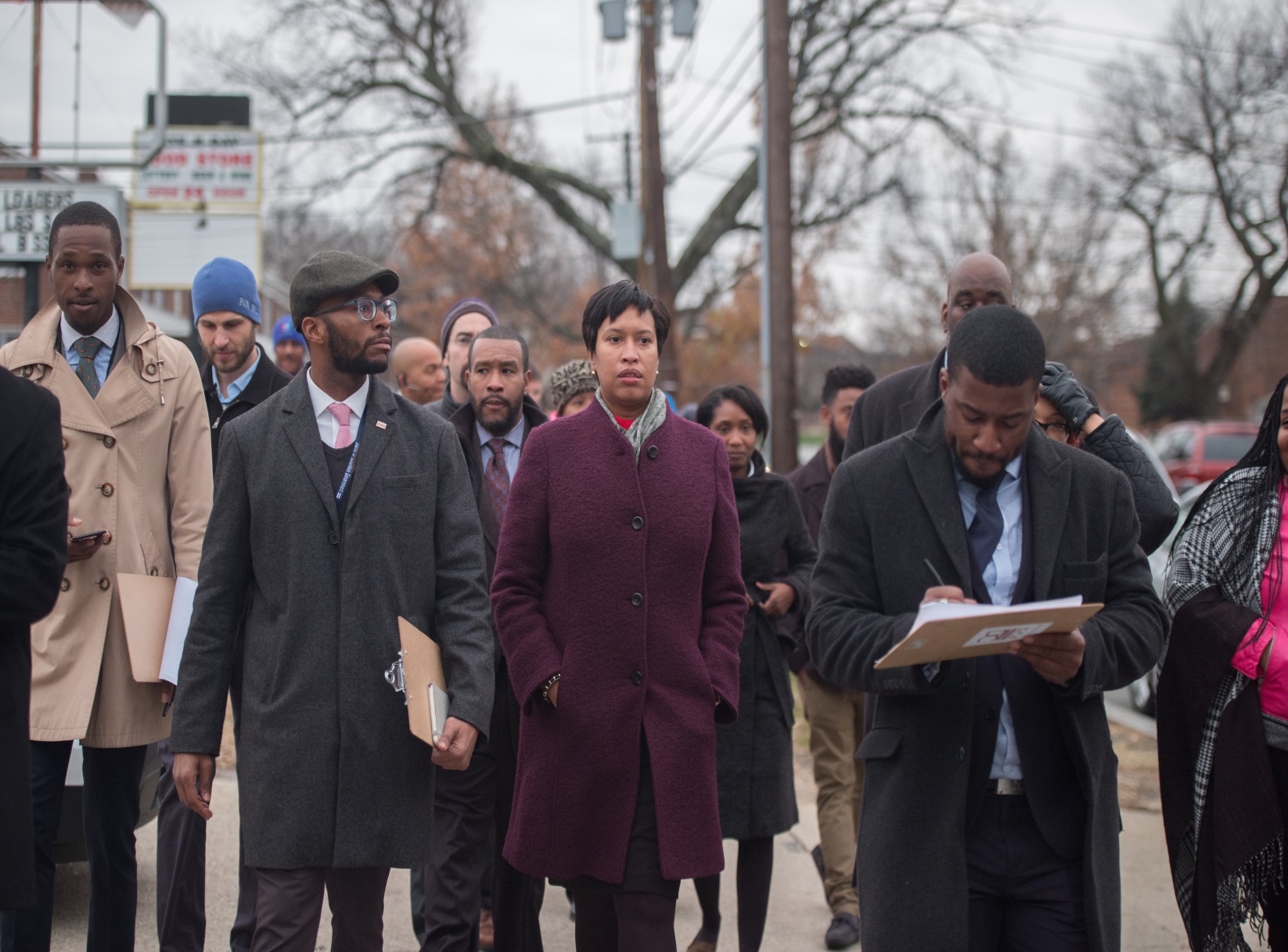 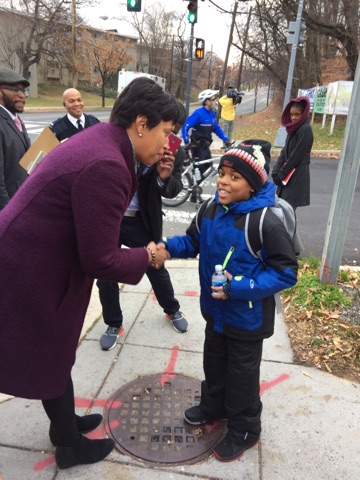 2
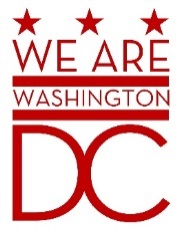 Ward 7: Benning Ridge and Marshall Heights Communities
Muriel Bowser, Mayor
Route
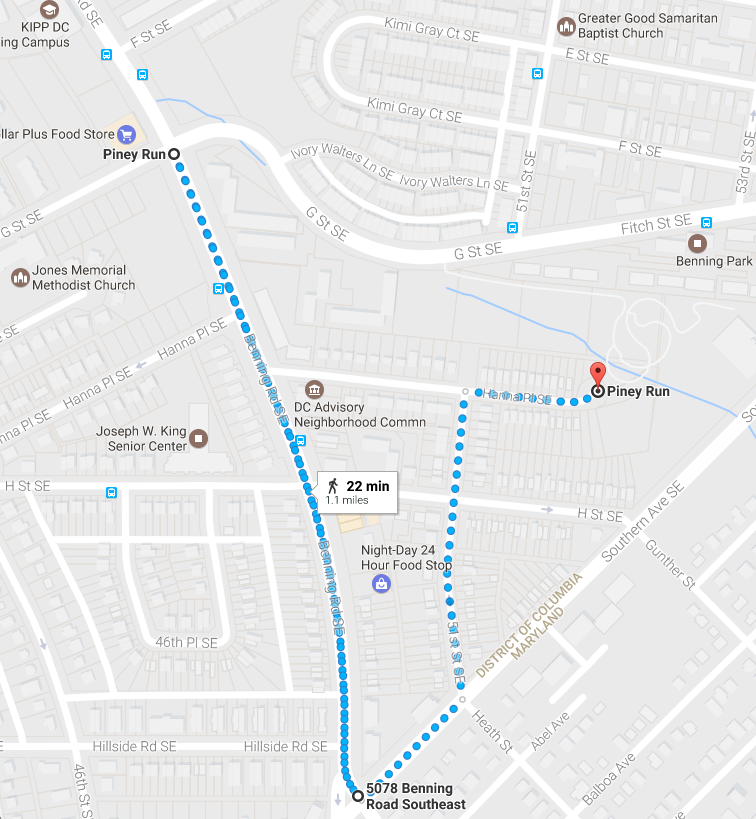 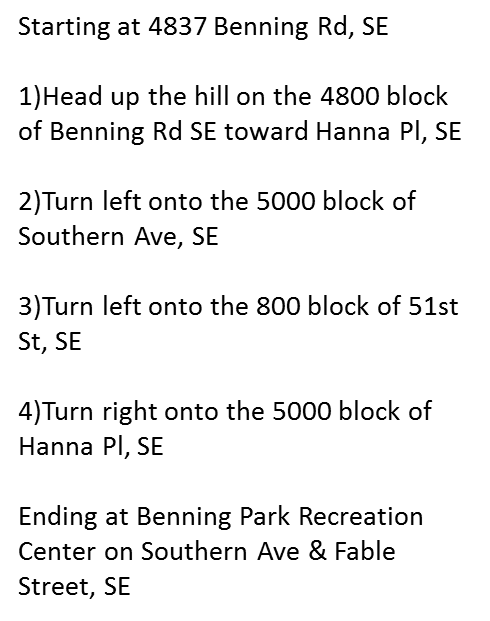 3
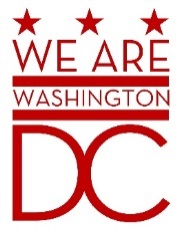 Ward 7: Benning Ridge and Marshall Heights Communities
Muriel Bowser, Mayor
DC Government Attendees
John Falcicchio, Chief of Staff of the Executive Office of the Mayor Muriel Bowser 
John Schools, Chief Performance Officer of the District Department of Transportation
Peter Newsham, Interim Chief, Metropolitan Police Department 
David Taylor, 6th Police District Police Commander 
Melinda Bolling, Director of the Department of Consumer & Regulatory Affairs 
Keith Anderson , Director of the Department of Parks & Recreation
Ana Harvey, Director of the Department of Small and Local Business Development
Brian Ferguson, Director of the Mayor’s Office of Returning Citizens
Jackie Reyes, Director of the Mayor’s Office of Latino Affairs 


Thomas Bowen, Director of the Mayor’s Office Religious Affairs 
Kimberly Bassett, Director of Mayor’s Office Women’s Policy & Initiatives 
Tommie Jones, Director of the Mayor’s Office of Community Relations & Services
Julia Irving, Community Outreach Coordinator 
Jason Medina, Sixth District Outreach Officer 
Harold Beckham, DPW Inspector 
Jacqueline Brooks, DPW Sweep 
Jackie Stanley, Community Outreach Coordinator 
Diane Preston, DPR Roving Leader
4
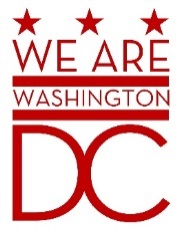 Ward 7: Benning Ridge and Marshall Heights Communities
Muriel Bowser, Mayor
Community Participants
Benjamin Thomas, ANC 7E01
Ebbon A Allen, ANC 7E03
Takiyah Tate, ANC 7E04
Tyrell Holcomb, ANC 7F01
Reverend Ken Brown, Landlord on 4600 Hillside Road, SE
Sandra Ware, Resident
Veda Rasheed, Resident
Ashley Harding, KIPP DC – Associate Director of Family & Community Engagement 
Kevin Mehm, KIPP DC – Managing Director of Operations
5
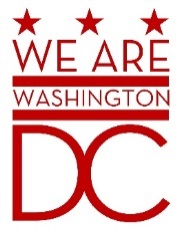 Ward 7: Benning Ridge and Marshall Heights Communities
Muriel Bowser, Mayor
Issues Identified and Status
6
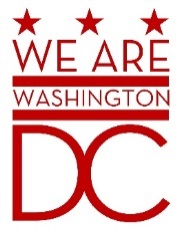 Ward 7: Benning Ridge and Marshall Heights Communities
Muriel Bowser, Mayor
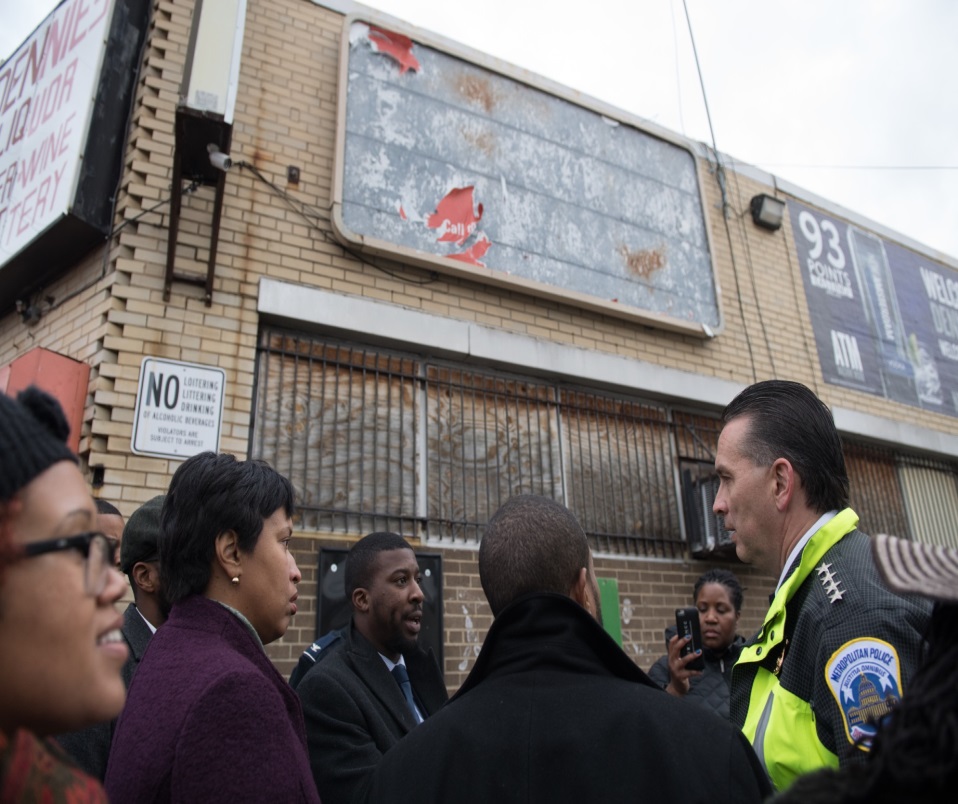 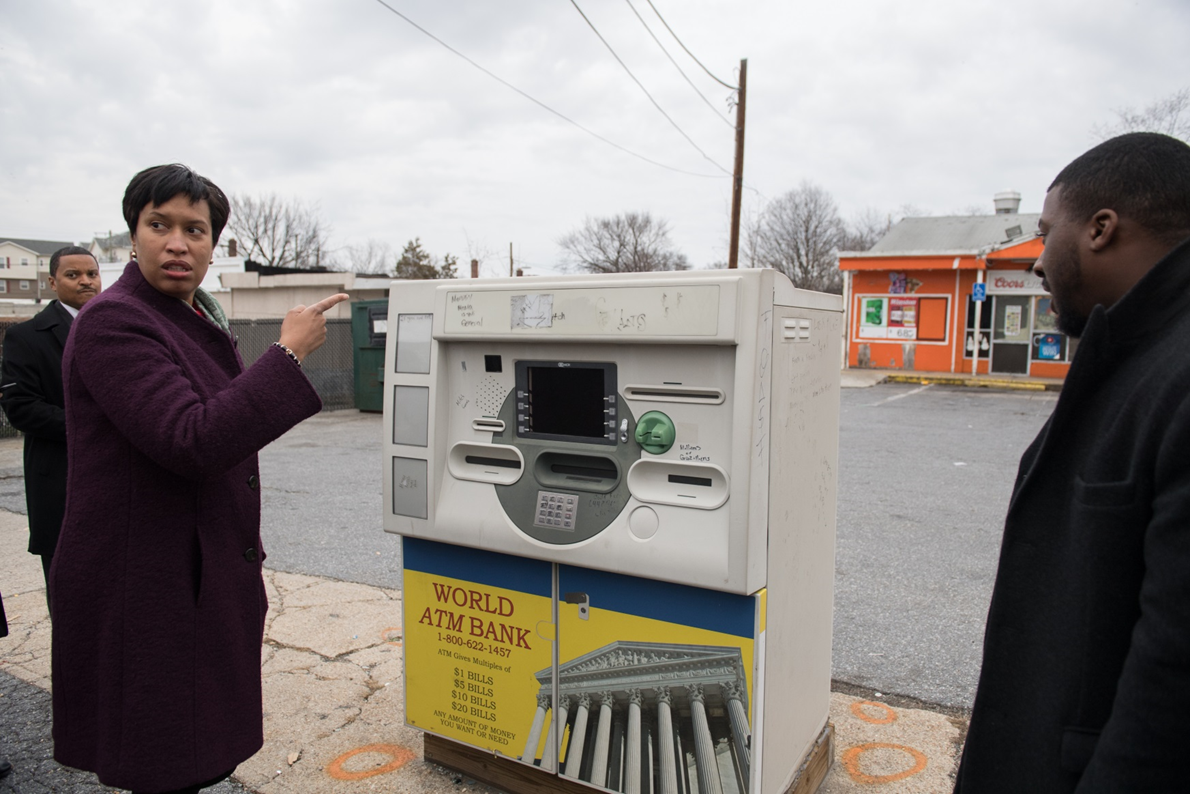 Mayor Bowser is talking to Interim Police Chief Newsham about the vacant billboard and public safety issues along the 4800 block of Benning Rd SE
Mayor Bowser and Ward 7 Community Liaison Adrian Sutton discussing the community concerns regarding the blighted ATM machine along the 5000 block of Benning Rd SE
7